Periode 4Groene Retail
24 april 2023
Onderwerpen in de komende periode Mw. T.
Fasen verkoopgesprek kennen en toepassen
Klantengedrag/ klantentypen
Consumentenbehoeften
Koopsignalen
Klachtenbeleid, - managementsysteem, conflicthantering
Serviceverlening
Online verkoop
Bestel- en levertijden
Conflicthantering
Een situatie met twee of meer mensen met een tegengestelde opvatting of wens. Er is een meningsverschil. Bij een conflict speelt er meer dan alleen de inhoud. Een conflict ontstaat als mensen in een meningsverschil niet meer naar elkaar luisteren en niet zomaar tot een oplossing kunnen komen. Dat komt omdat emoties en/of botsende persoonlijkheden een rol spelen. Het is dan erg lastig vriendelijk te blijven en naar de ander te blijven luisteren.
Retail   Leverancier
Retail   Consument
……………………………………
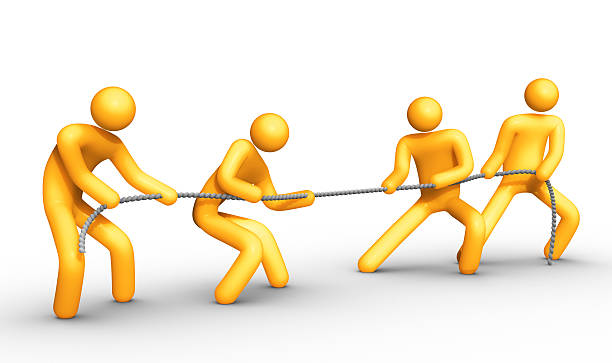 Verschillende manieren om met een conflict om te gaan
Welke eigenschappen moet jij bezitten?
Rustige gespreksruimte
Neem de tijd, maar laat het niet                                                                   uitlopen….
https://www.youtube.com/watch?v=9_YVnIc8yl8
Conflict hanteren moet je leren

Een klachten- of conflictgesprek moet je meeluisteren met collega’s voor je zelf het gesprek met de klant aangaat….. En als stagiair altijd onder begeleiding 

Wie durft?
Serviceverlening
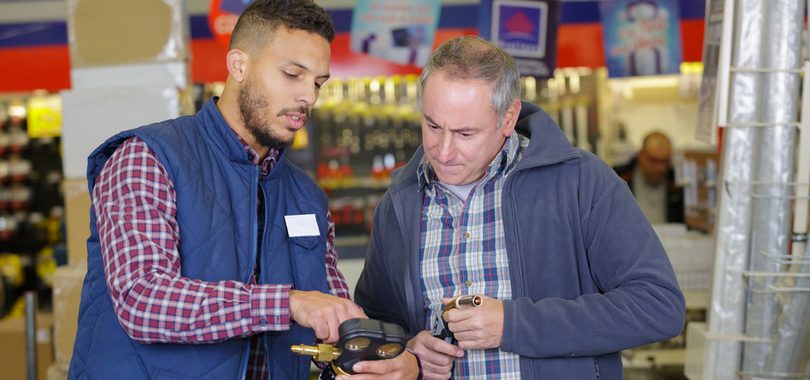 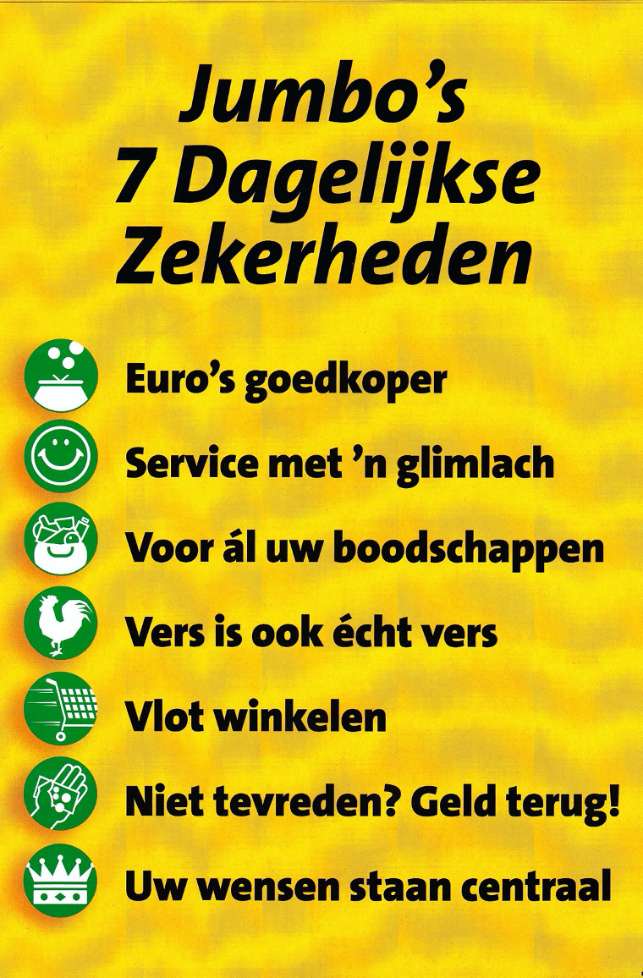 Wat is service?
Het verlenen van een dienst

Welke vormen van service ken je allemaal?
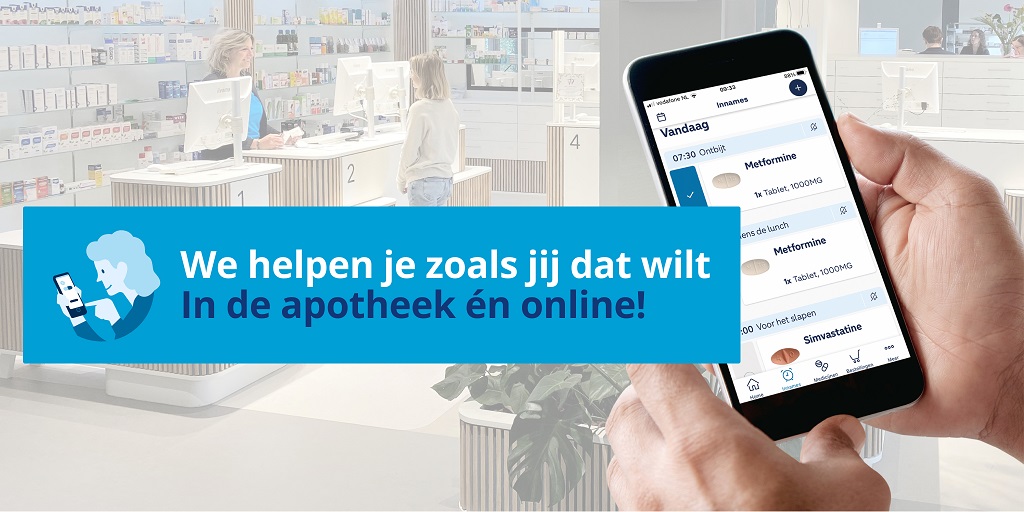 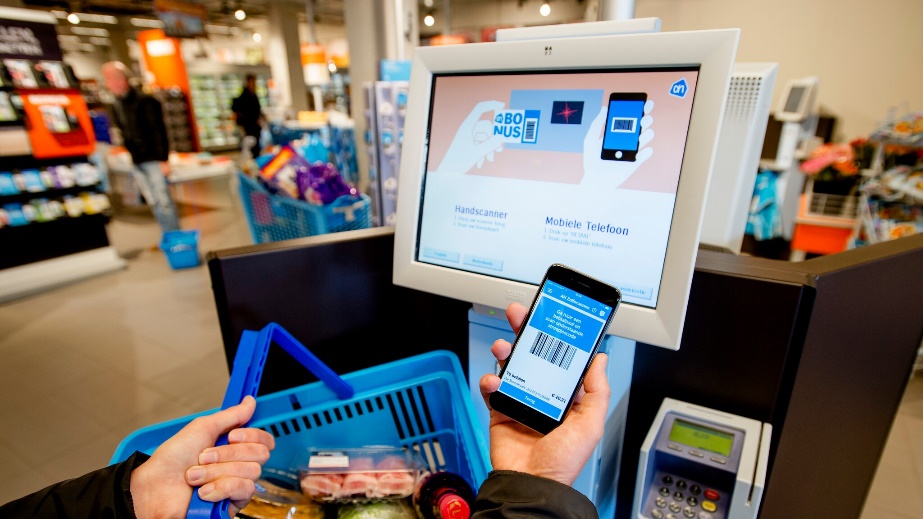 En klant bezoekt een winkel, pakt een artikel, rekent af, gaat naar buiten. Simpel toch?

Maar waar laat de klant zijn auto of fiets ?
En waar kan de klant informatie krijgen ?
Op welke afdeling moet de klant zijn ?
Hoe moet er met het artikel worden omgegaan ?
Wat als het artikel niet bevalt of goed functioneert ?
Bij het verlenen van service houd je rekening met de wensen en behoeften van de klant

Het doel van service is:
Klantenbinding
Continuïteit
Positionering t.o.v. concurrenten

De huidige klant verwacht service, automatische deuren, wagentje, etc.
Wil jij je winkel laten onderscheiden van een ander, dan zoek je andere vormen van service.
Maar, service kost wel geld…..

De hoeveelheid service en de manier waarop je service verleent hangt af van:
De winkelformule (op welke doelgroep richt jij je)
Het verkoopsysteem (bediening of zelfbediening)
De organisatie (wel of geen keten)
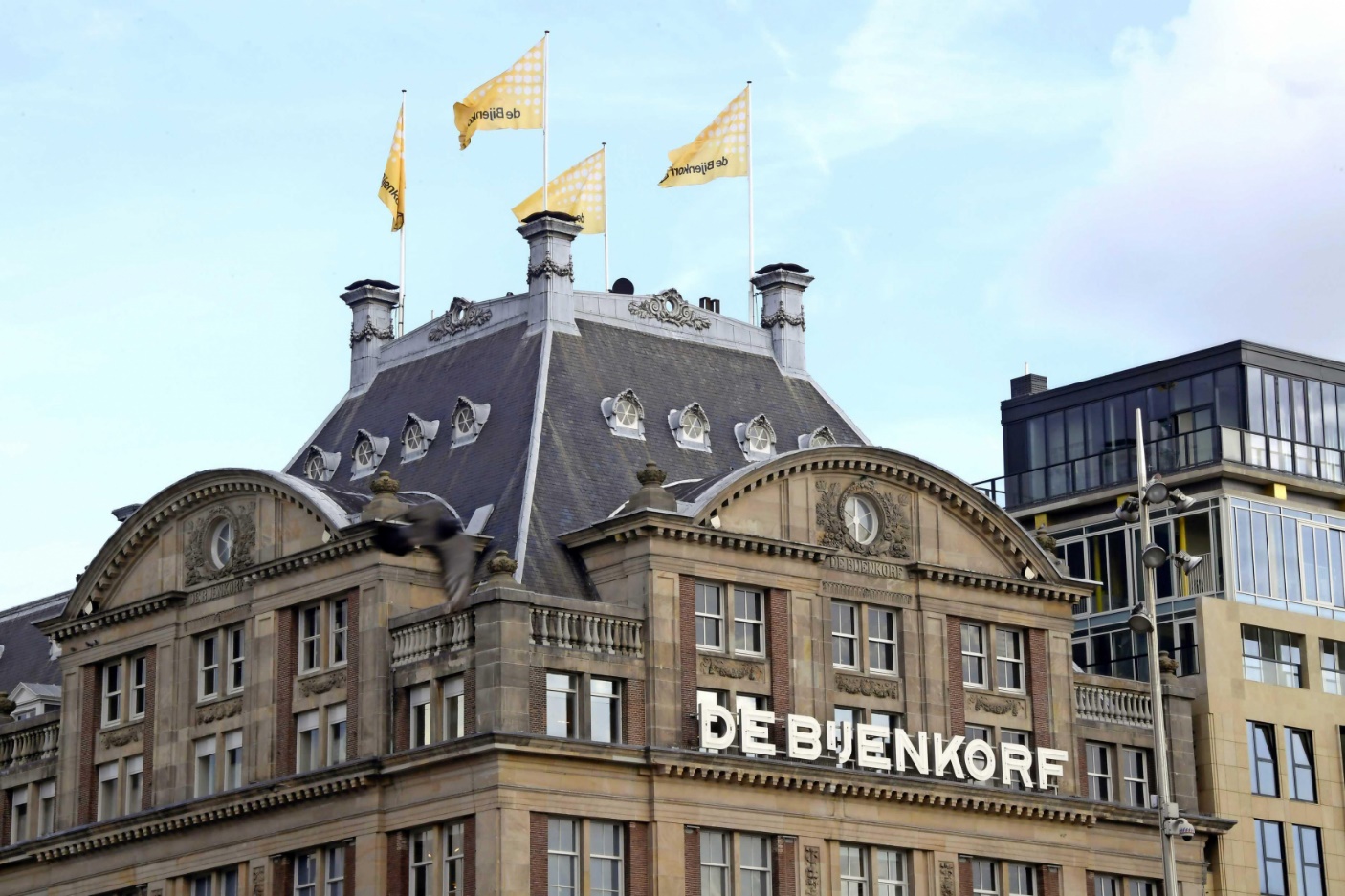 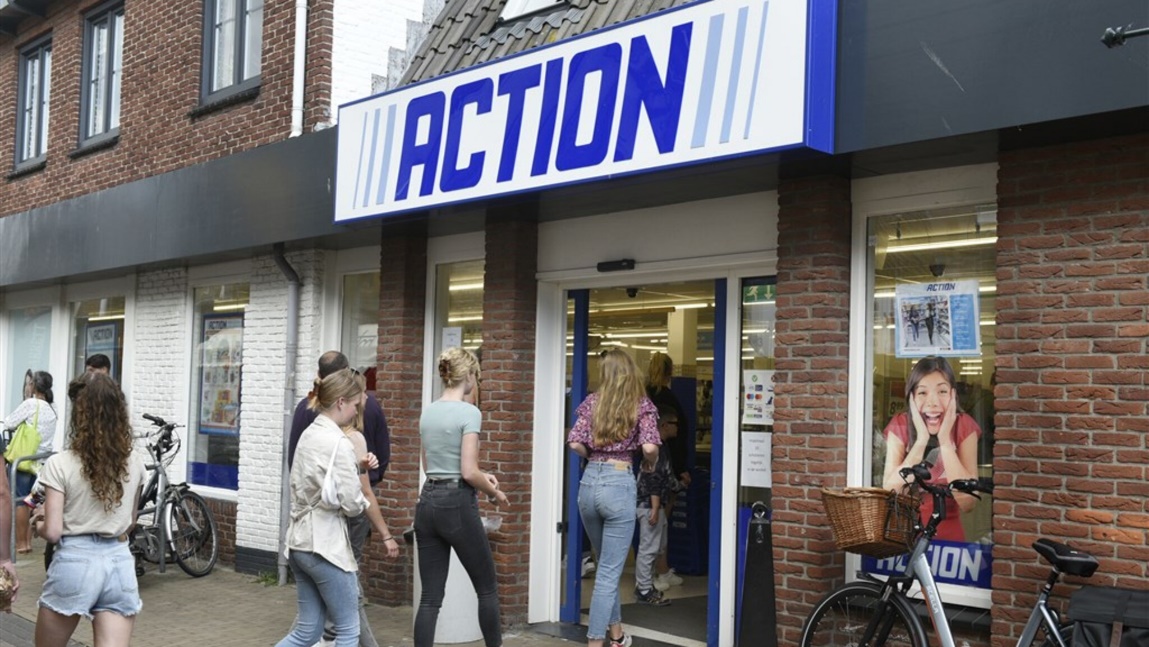 Opdracht in 2-tallen
Bekijk welke vormen van service deze warenhuizen bieden

Wat zijn de overeenkomsten en verschillen?


Service kost geld….. Welke conclusie kun je verbinden aan de kosten de en de 3 bedrijven op de vorige dia?
Wanneer verleen je service?
Pre-salesservice
Website, folders

Salesservice
Tijdens de verkoop
Ondersteun de klant bij de aanschaf

After-salesservice
Bezorgen, installeren
Ruilen
Reparatieservice
Welke vormen van service biedt jouw leerbedrijf?
Oppotten – advies – ruilen – op zicht meenemen – advies aan huis – bezorgen -